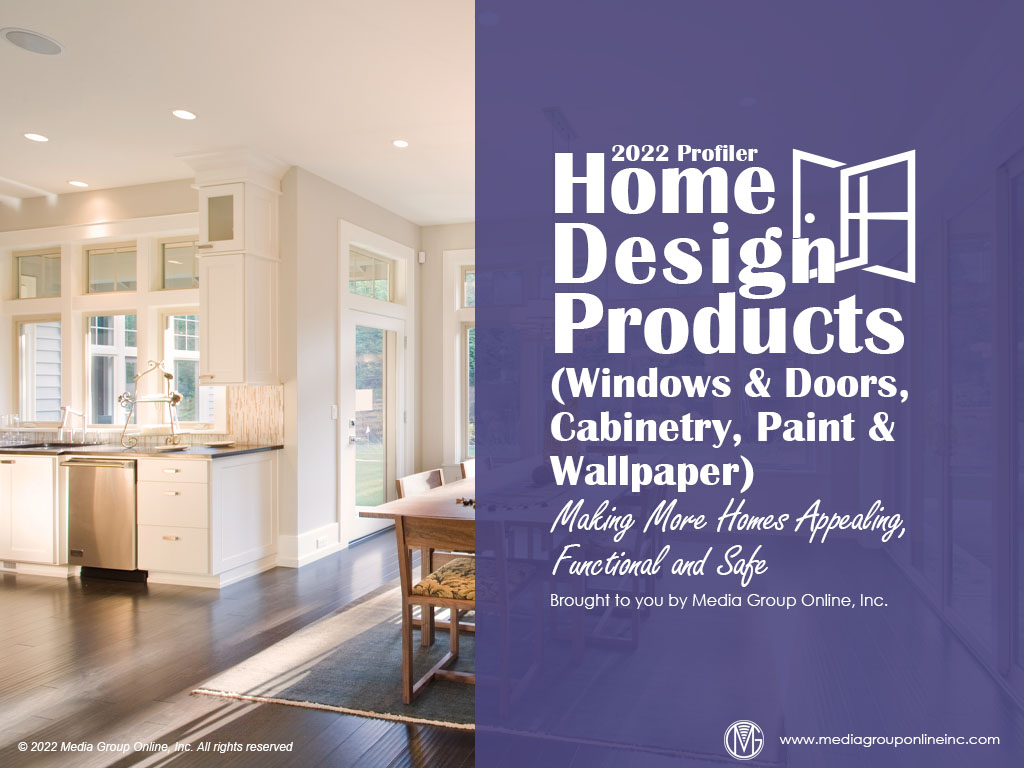 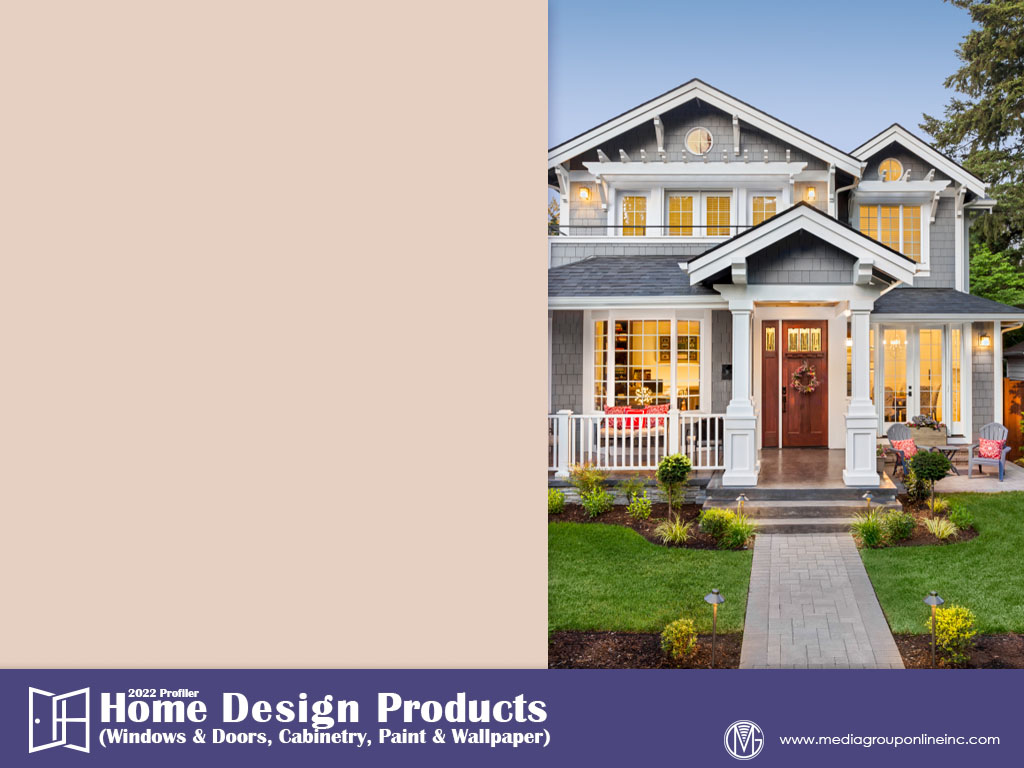 Home Buying and Remodeling Are Primary Drivers
The home-buying market remains challenging at the beginning of 2022 with a limited supply of new and existing homes. Housing starts, however, increased 2.5% during 2021 and single-family homes in the construction phase increased by 26% during January 2022.
The Joint Center for Housing Studies of Harvard University (JCHS) forecasts substantial remodeling/home improvement spending during the first three quarters of 2022 before moderating during Q4 2022, but spending will remain robust.
Supply chain issues persist, however. According to The Farnsworth Group’s PRO Home Improvement Monthly Tracker for January 2022, 56.5% of surveyed remodelers said material pricing at 56.5% and material availability at 54.2% were the top two challenges.
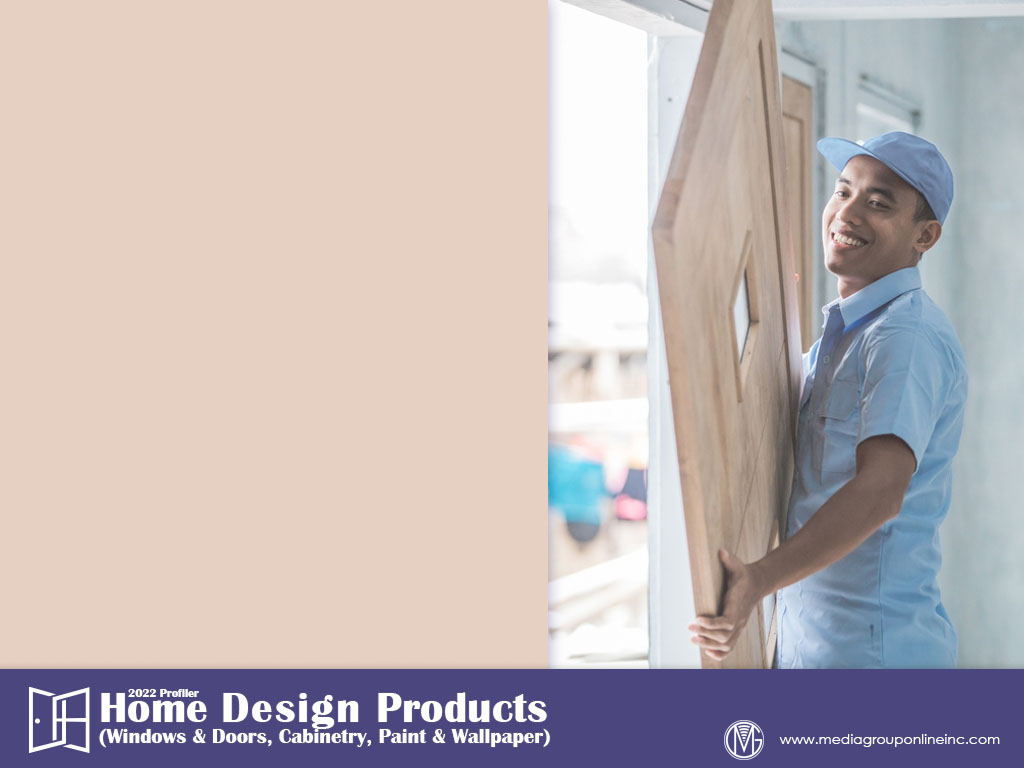 Dealers Are Expecting a Good 2022
Despite fewer housing starts forecast for 2022 compared to 2021, window dealers, manufacturers and suppliers are advised to prepare for increased demand because approximately one million new homes are needed, and existing homes are aging.
Door and Window Market Magazine’s 2022 Industry Outlook survey reported 71% of door and window dealers, manufacturers and suppliers consider the current business environment favorable: “very favorable” at 28% and “somewhat favorable” at 43%.
The Industry Outlook Survey revealed almost three-quarters (72%) of those surveyed said their sales increased 10% or more during 2021 compared to 2020. They are not as optimistic about 2022, as 51% expected their sales to increase 10% or more.
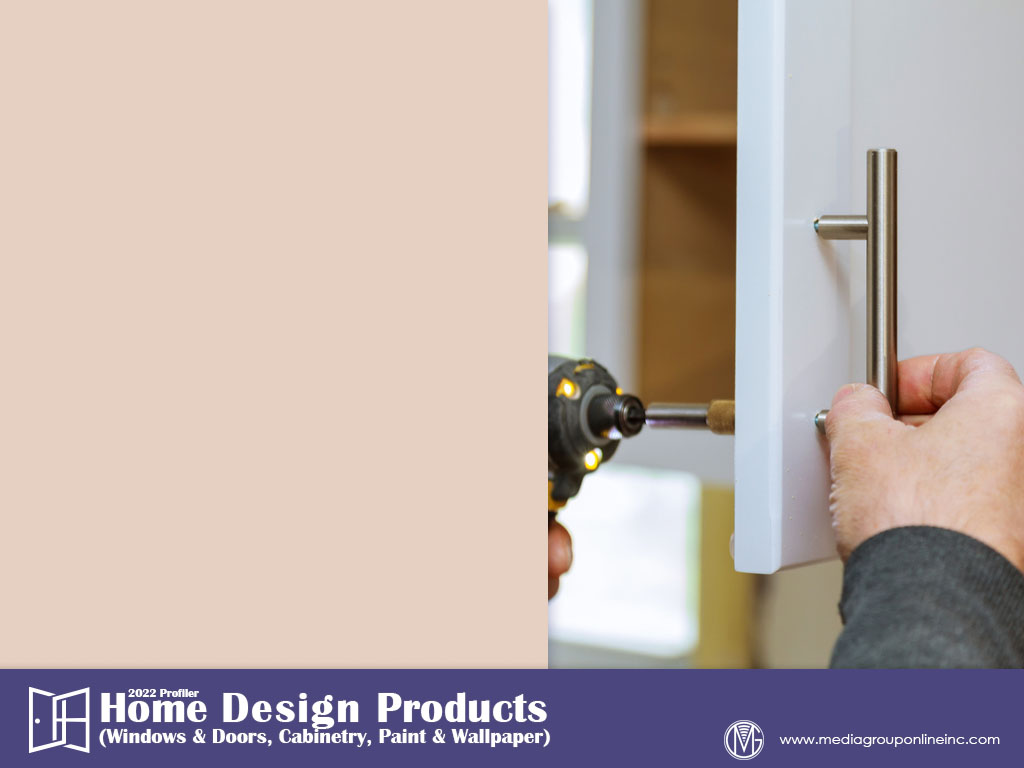 Cabinet Sector Sales Are Strong, But with Slight Declines
With the strong surge in home improvement projects during 2021, total cabinet sales for the first 11 months of increased 14.6% YOY. Significant YOY increases also occurred in the subcategories: custom at 20.1%, semi-custom at 10.8% and stock at 16.2%.
November 2021 sales, however, all decreased compared to October 2021: total sales at      -3.4%, custom at -3.2%, semi-custom at -4.7% and stock at -2.5%, which is often the trend as fewer home improvement projects occur during the year-end holiday period.
By comparison, September 2021 sales increased in all categories compared to August 2021: total sales at +5.7%, custom at +19.9%, semi-custom at +5.8% and stock at +2.9%.
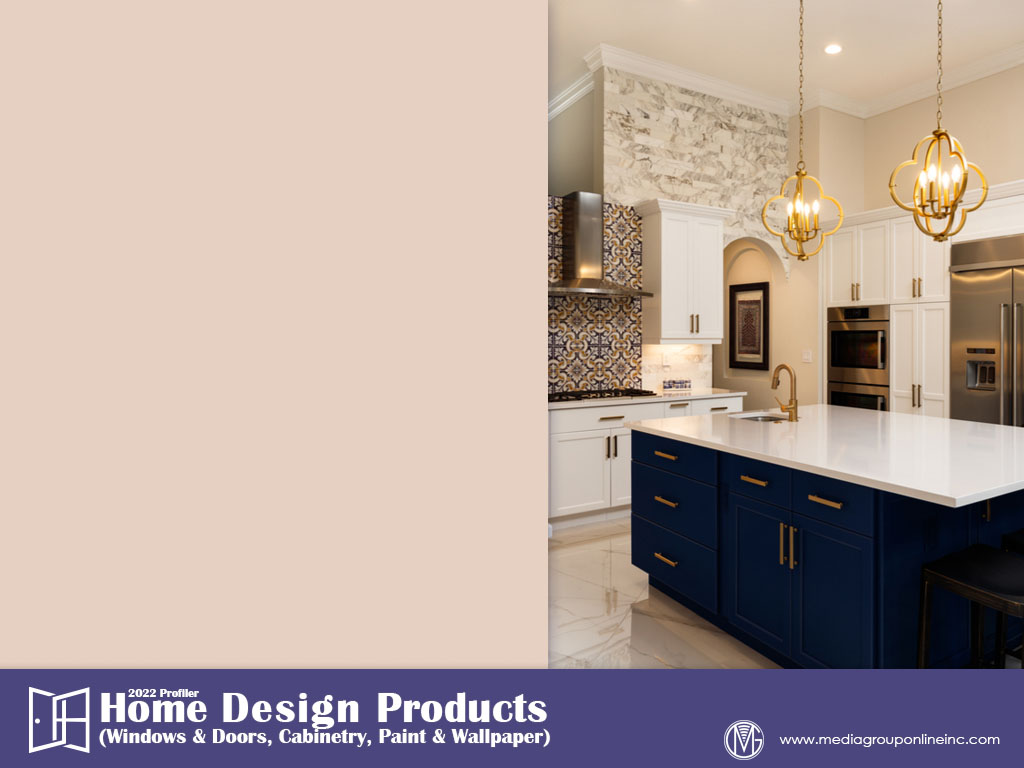 Homeowners’ Favorites in Kitchen and Bath Cabinets
According to the 2021 Houzz US Bathroom Trends Study, one-third (34%) of surveyed homeowners said custom cabinets were their first style choice for their bathroom, with stock second at 22%, semi-custom third at 22% and ready-to-assemble fourth at 8%.
The 2022 Houzz Kitchen Trends Study found shaker was the overwhelming first choice among consumers for the primary door style of upgraded cabinets at 64%. This was an eight-percentage-point increase from the 2021 study.
Blue was the first color choice among 26% of homeowners for upgraded island kitchen cabinets of a different color than the main cabinetry color. For bathroom vanities, white remained the first choice at 32%, with wood at 27%, gray at 16% and blue at 8%.
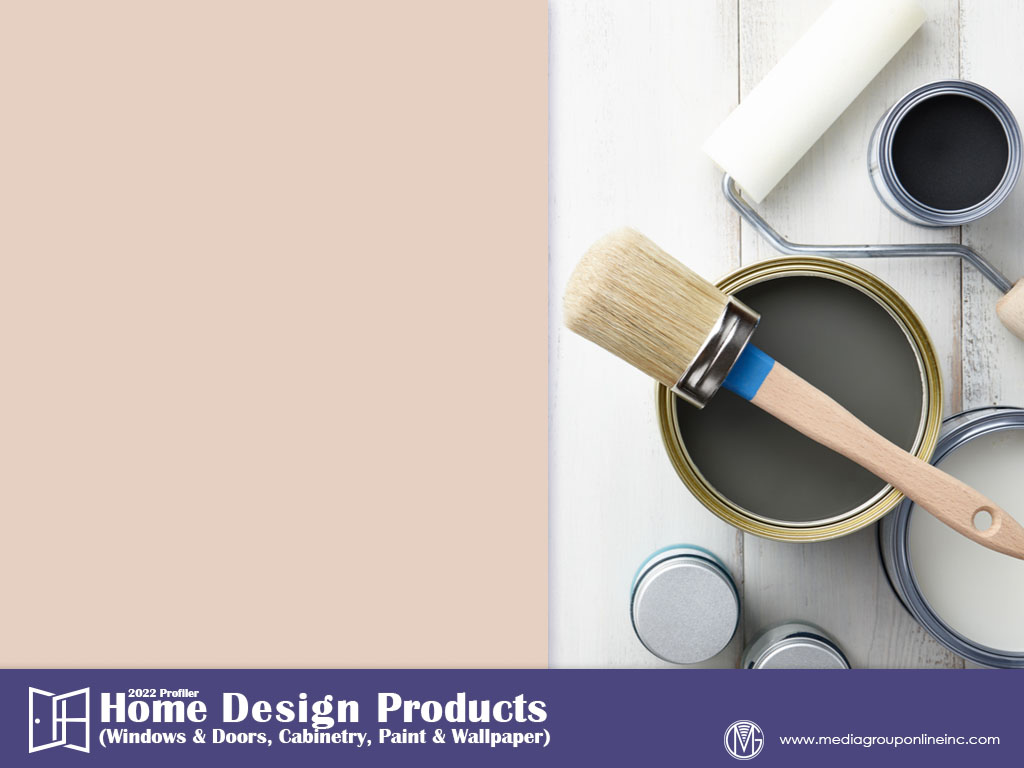 Consumer Paint Trends
Data from five representative 2021 consumer/market surveys conducted by The Media Audit reveals the average age of adults 18+ planning an interior paint or wallpaper project during the next 12 months is 45.6 and their average income is $78,600.
For a planned exterior paint project during the next 12 months, the average age is 42.1 and the average income is $81,770.
Millennials over-indexed the most for interior paint/wallpaper and exterior paint projects at averages of 118 and 137, respectively. Gen Zers over-indexed for exterior paint projects (avg. 106), but under-indexed for interior paint or wallpaper projects (avg. 78).
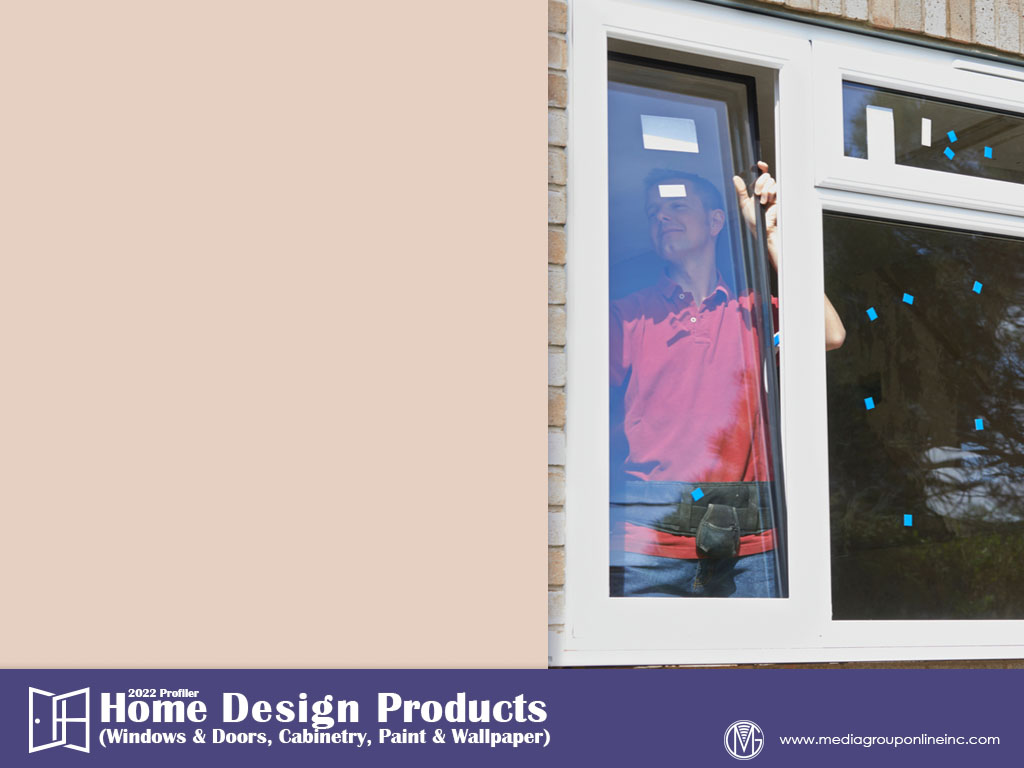 Consumer Window Replacement Trends
Analyzing the same five 2021 consumer/market surveys from The Media Audit shows the average age of adults 18+ planning to replace windows during the next 12 months is 42.3 and their average income is $73,730.
Unsurprisingly, Millennials over-indexed the most for a window-replacement project with an average of 141.4, but Gen Zers were slightly under-indexed at an average of 98. Gen Xers, Baby Boomers and the Silent Generation all under-indexed by at least 23 points. 
Heavy exposure to newspaper and direct mail over-indexed the most among traditional media for adults 18+ planning to replace windows during the next 12 months while audio streaming and podcast listening over-indexed the most among digital media.
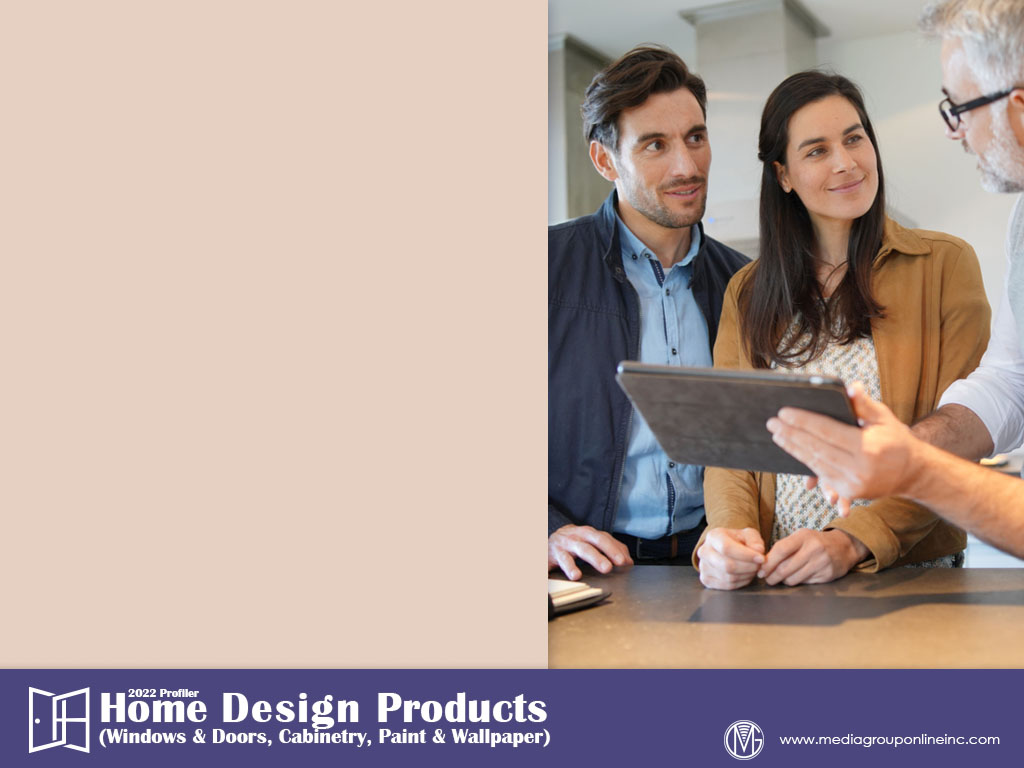 Advertising Strategies
Millennials are the prime audience for these home design products, which requires carefully planned ad campaigns. TV has value as a reach medium, but social media is a necessary component, and Millennials generally over-index for reading direct mail weekly.
An interesting insight on page 3 of the Profiler is how much people employed full- or part-time and working from home over-index for planning interior painting projects. Research shows these workers watch TV during the day, including midday news.
As the pandemic wanes, more people will choose to visit stores and be in groups. Spring 2022 is likely to see a spike in home improvement projects, so home design products dealers may want to schedule and promote more in-store DIY seminars than other years.
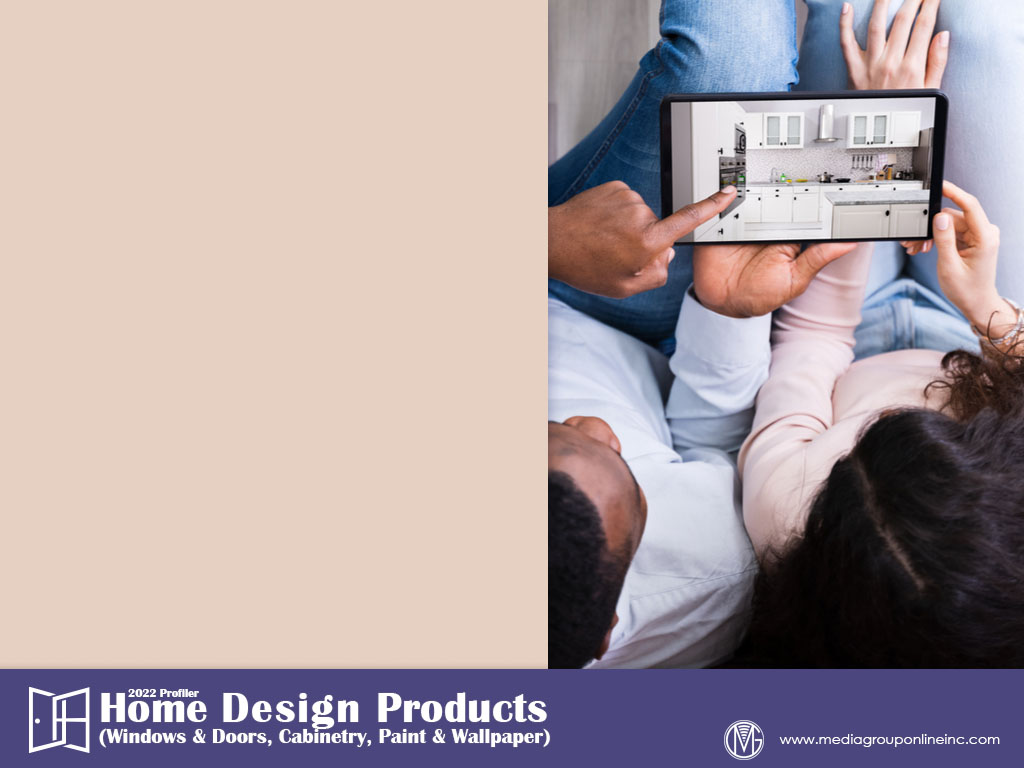 New Media Strategies
With dealers of windows & doors, cabinetry and paint and wallpaper also experiencing supply chain challenges, social media is a good platform to post updates about current inventory and pricing conditions as more consumers expect transparency from businesses.
Use the information from Houzz on page 2 of the Profiler to create surveys/polls to post on social media. Ask customers to vote on their favorite new kitchen cabinet materials, color choices for cabinets and cabinet doors, etc. 
YouTube continues to be a prime source of DIY information for homeowners. Local home products dealers can benefit from creating short videos as social media posts to show new products and trends, DIY painting tips, etc.